校園風景
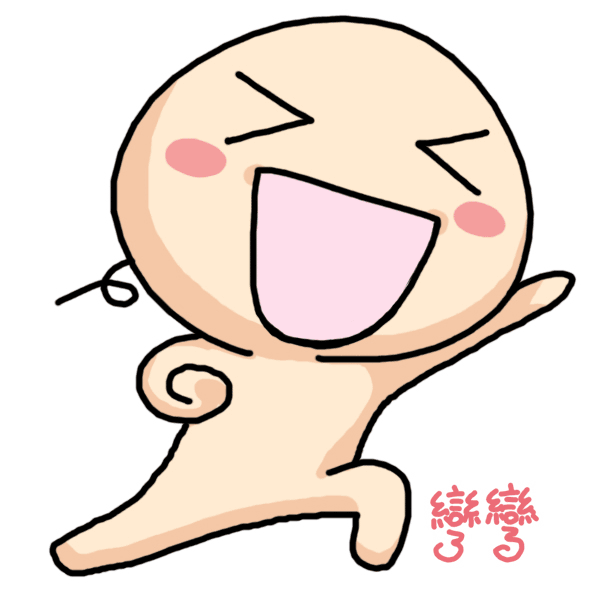 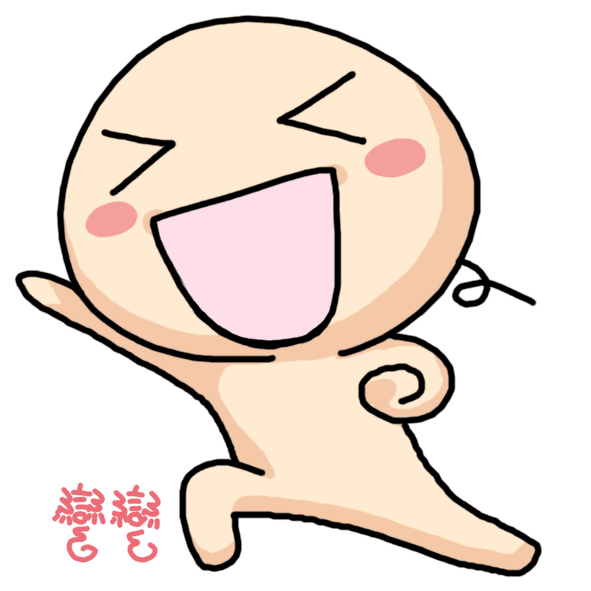 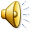 這是玄關，有許多表演和比賽及宣導幾乎都在這裡舉辦喔~
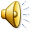 這是操場，總長200公尺！中間是躲避球場，左右是草坪!
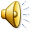 操場的右邊是籃球場，多打籃球會長高喔!操場的左邊是網球場， 地上非常貼心的鋪上了白沙， 以防滑倒!
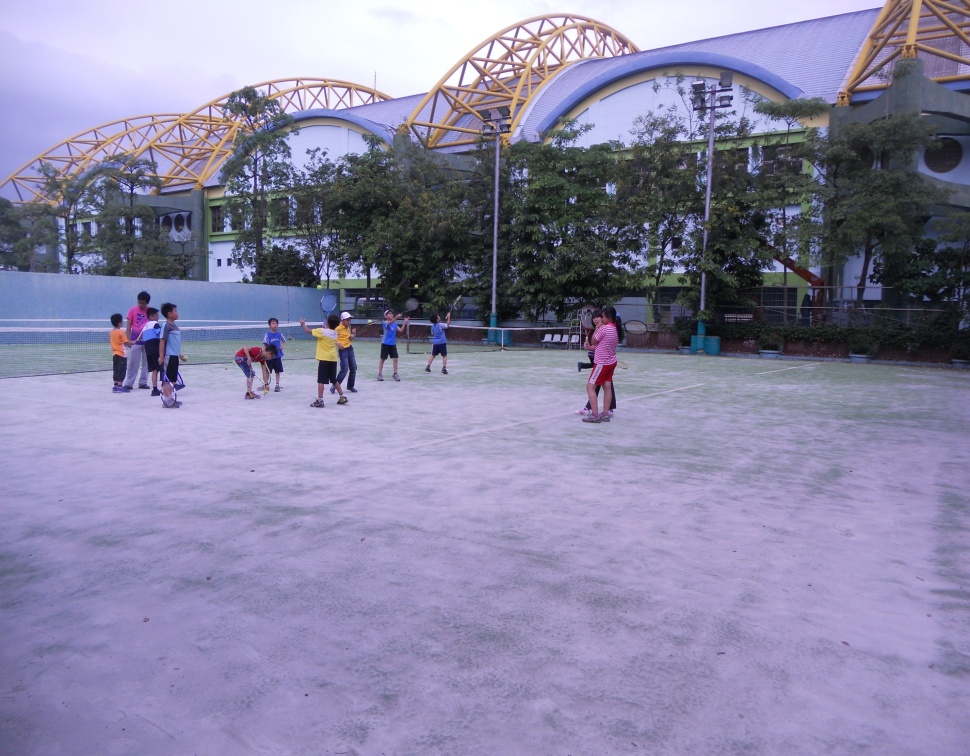 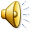 操場的前方是司令臺，也就是升旗地點!
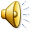 這是位於校園最中間的大花園，多觀賞花花草草，心情自然會變好！中間是時空膠囊，裡頭裝著畢業學長姐們的夢想！
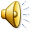 這就是時空膠囊的近拍照！大家看看吧~
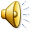 資    料   來   源
1.學校照片
2.彎彎圖檔

                                      作者:吳采潔.吳欣誼
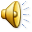